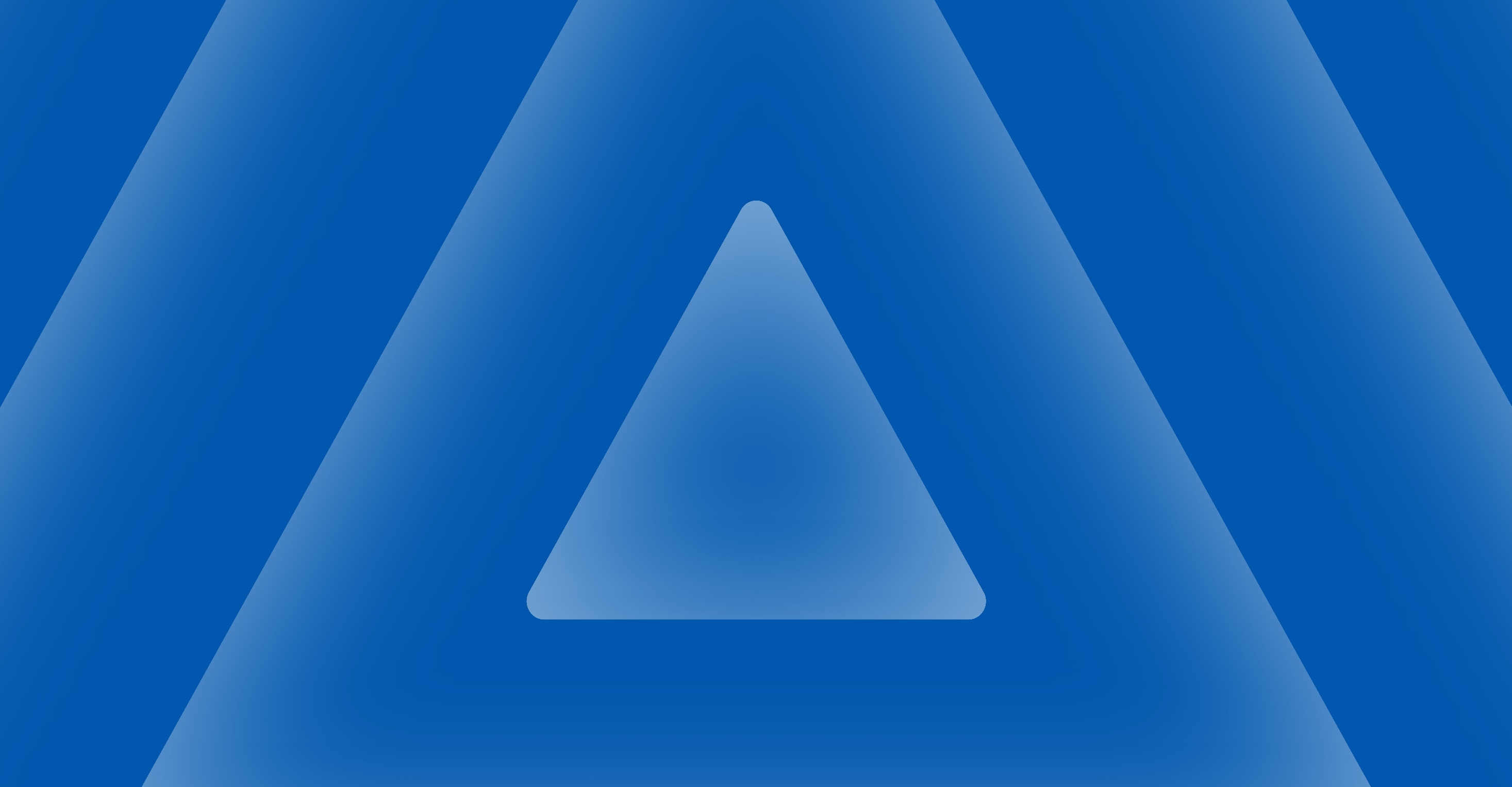 ПРЕЗЕНТАЦИЯ НОВОГО ТУРИСТИЧЕСКОГО БРЕНДА
МАГНИТОГОРСК
ВИДЫ ТУРИЗМА
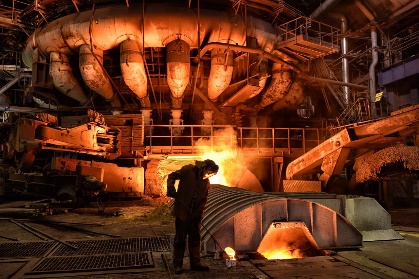 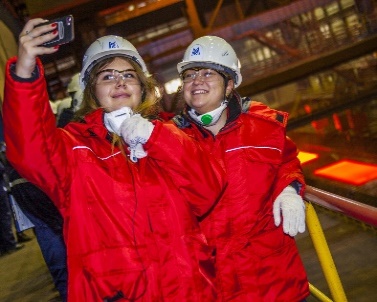 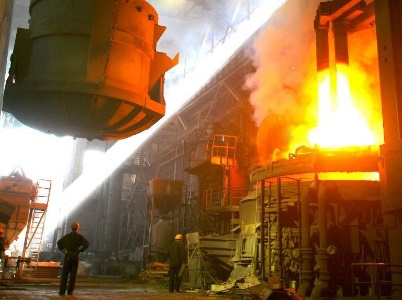 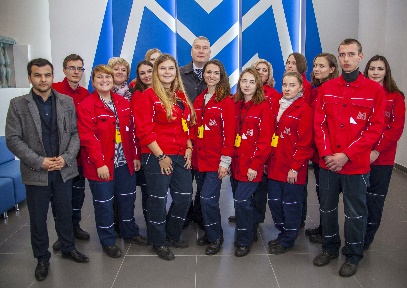 ПРОМЫШЛЕННЫЙ ТУРИЗМ
Сочетание видов туризма
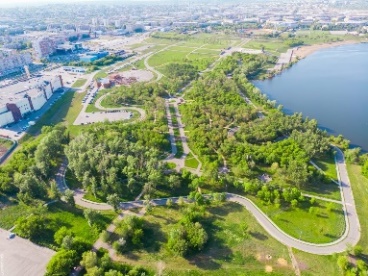 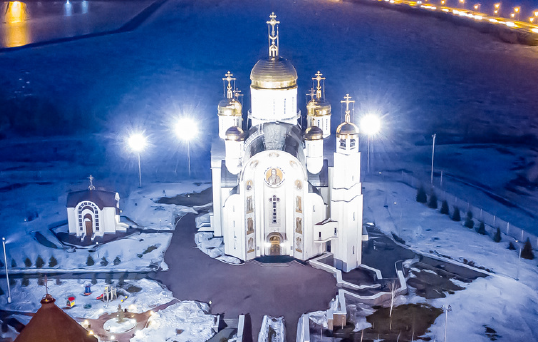 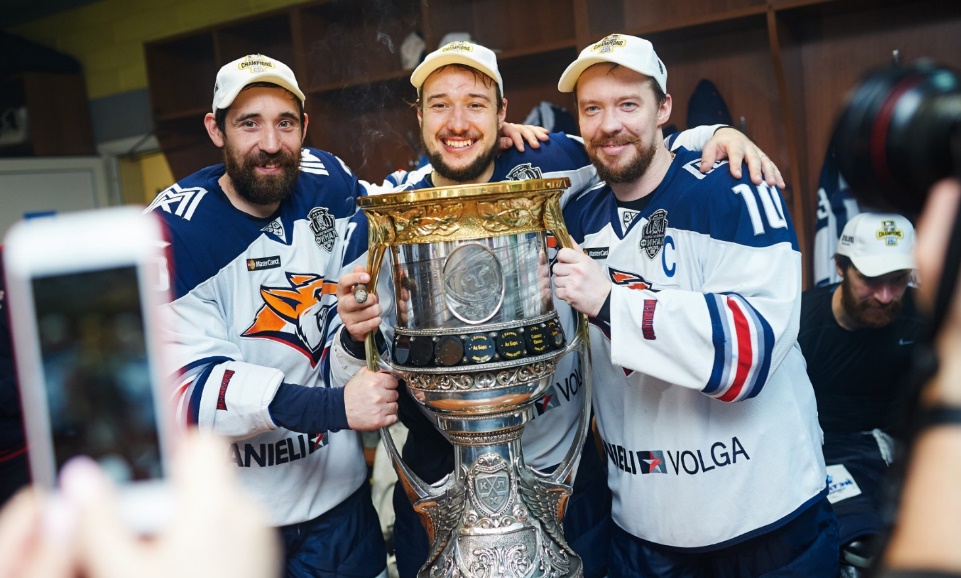 КУЛЬТУРНО-РАЗВЛЕКАТЕЛЬНЫЙ ТУРИЗМ
2
ЦЕЛЬ СОЗДАНИЯ ТУРИСТИЧЕСКОГО БРЕНДА
ПОЗИЦИОНИРОВАНИЕ  И ИДЕНТИФИКАЦИЯ ТЕРРИТОРИИ
?
ПОВЫШЕНИЕ КОНКУРЕНТОСПОСОБНОСТИ БРЕНДА СРЕДИ ДРУГИХ ГОРОДОВ
ПОИСК ГЛУБОКОЙ И ВСЕОБЪЕМЛЮЩЕЙ ИДЕИ
3
ИССЛЕДОВАНИЕ
Уникальные впечатления
Целевая аудитория
Ассоциативный ряд
Информационное поле
Визуальный контекст
01
03
05
ИНТЕРНЕТ
СМИ
БЛОГИ
ГОРОЖАНЕ, ТУРИСТЫ, ПРЕДПРИНИМАТЕЛИ
СТАЛЬ, СИЛА, ХАРАКТЕР, МАГНИТ, СЛАВА
РУБЛЕНЫЕ, ПРЯМЫЕ ЛИНИИ
МОНОЛИТНОСТЬ ПАМЯТНИКОВ
АРХИТЕКТУРА ЛЕНИНСКОГО РАЙОНА
«МЕТАЛЛУРГИЯ», «КОМБИНАТ», «УРАЛ», «ХОККЕЙ», «ГОРА», «ПРИТЯЖЕНИЕ»
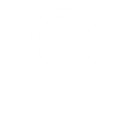 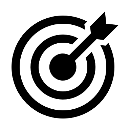 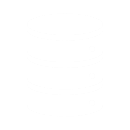 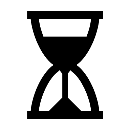 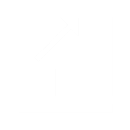 02
04
4
[Speaker Notes: © Copyright PresentationGO.com – The free PowerPoint and Google Slides template library]
ПОТРЕБНОСТИ ЦЕЛЕВОЙ АУДИТОРИИ
ГОРДОСТЬ ЗА СВОЙ ГОРОД
ГОРДОСТЬ ЗА ИСТОРИЮ И ЛЕГЕНДУ ГОРОДА (ИМИДЖ), ПОЗИЦИОНИРОВАНИЕ БРЕНДА
ОЩУЩЕНИЕ ПРИНАДЛЕЖНОСТИК БРЕНДУ (Я ЕСТЬ БРЕНД)
ВОЗМОЖНОСТЬ ЗАРАБОТАТЬ НА БРЕНДЕ, ИМИДЖ, ПОЗИЦИОНИРОВАНИЕ
ИДЕНТИФИКАЦИЯ БРЕНДА СРЕДИ ДРУГИХ БРЕНДОВ ТЕРРИТОРИЙ, АССОЦИАЦИИ, ВПЕЧАТЛЕНИЯ
5
СЛОГАНЫ
ЛЕТОМ 2022 ГОДА МАГНИТОГОРЦЫ ПРИНЯЛИ УЧАСТИЕ В ГОЛОСОВАНИИ ПО ВЫБОРУ ВАРИАНТОВ ТУРИСТИЧЕСКОГО СЛОГАНА
МЕСТО СИЛЬНЫХ
ПРИМАГНИ-
ЧИВАЙСЯ!
СТАЛЬНОЕ 
СЕРДЦЕ РОССИИ
ГОРОД СО СТАЛЬНЫМ
ХАРАКТЕРОМ
1 218 УЧАСТНИКОВ
6
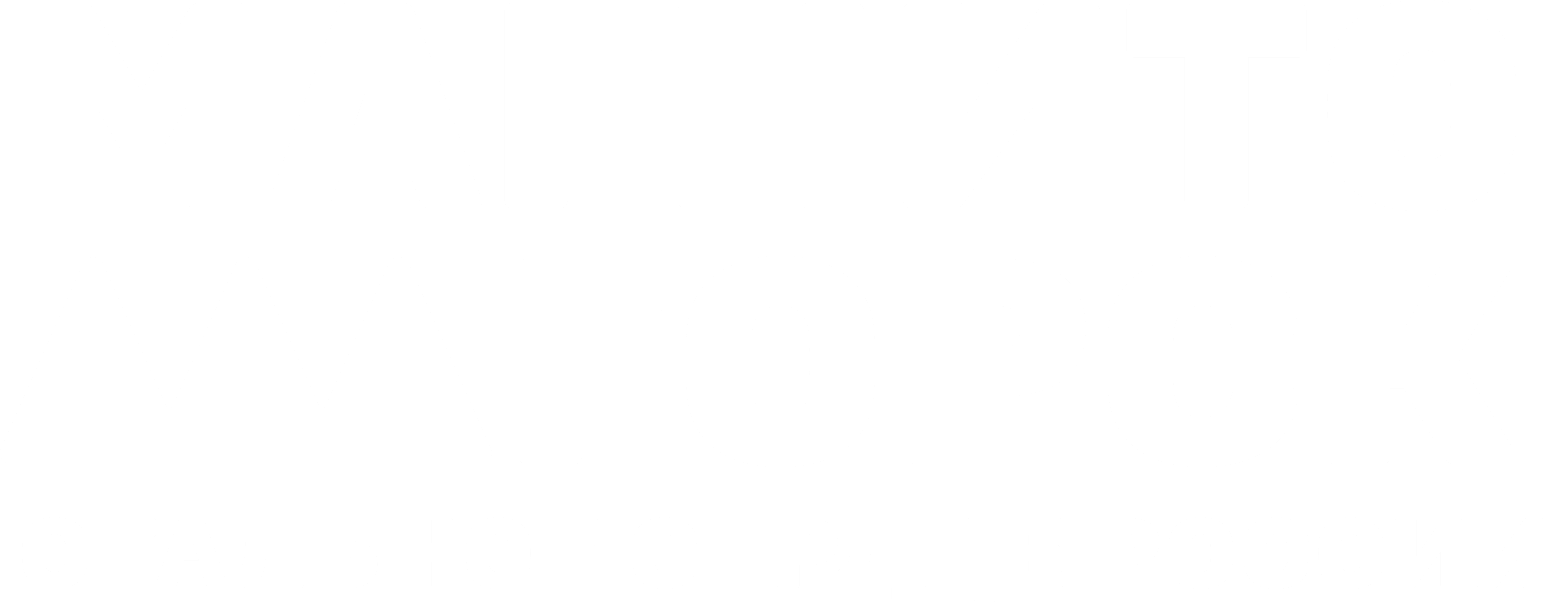 ФИРМЕННЫЙ СТИЛЬ. СМЫСЛЫ
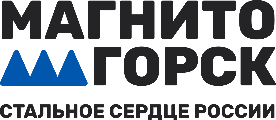 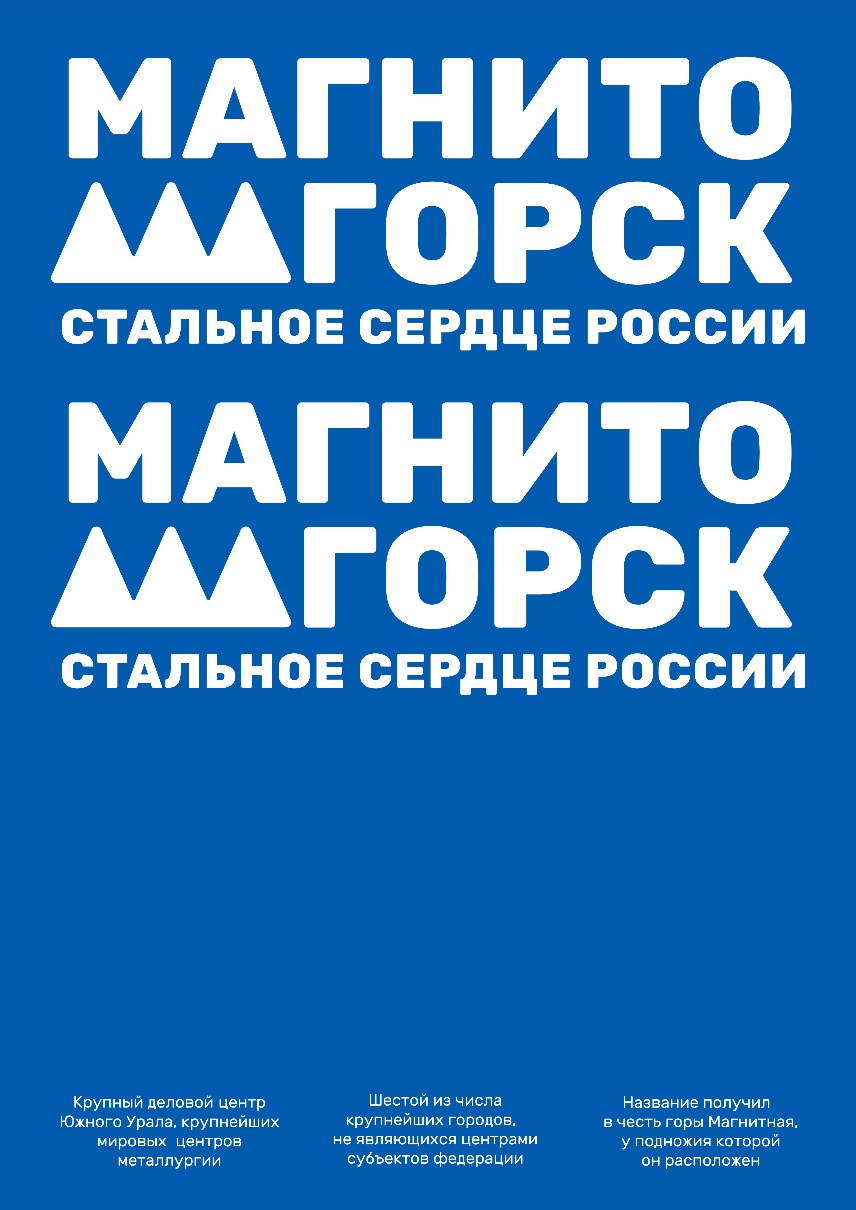 8
ФИРМЕННЫЙ СТИЛЬ. СМЫСЛЫ
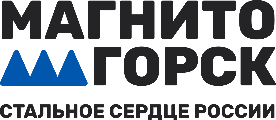 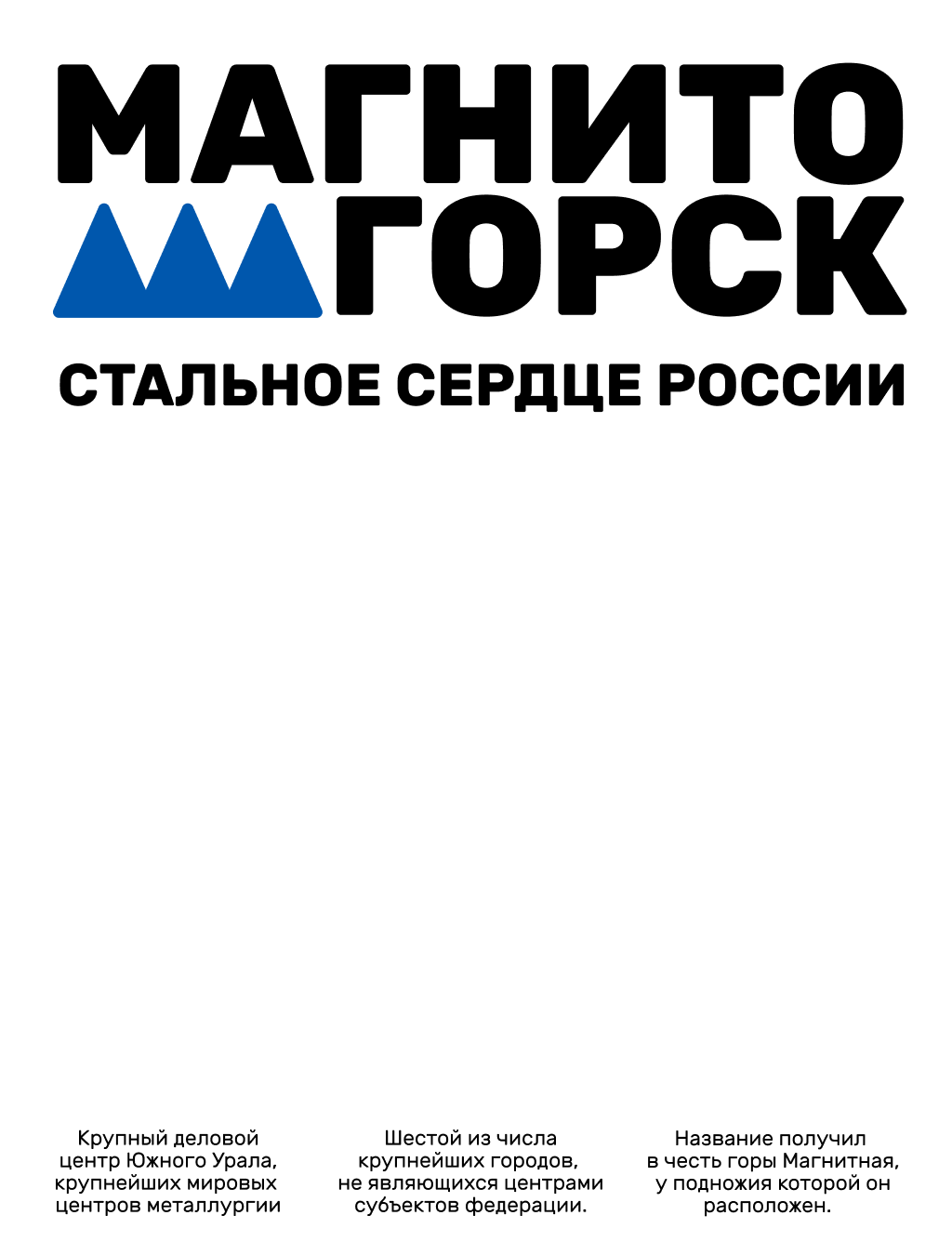 ИСПОЛЬЗОВАНИЕ ТРЕХ ТРЕУГОЛЬНИКОВ НЕСЕТ В СЕБЕ ВАЖНУЮ СМЫСЛОВУЮ НАГРУЗКУ
9
ФИРМЕННЫЙ СТИЛЬ. СЛОГАНЫ
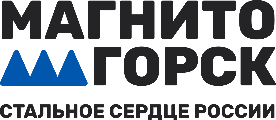 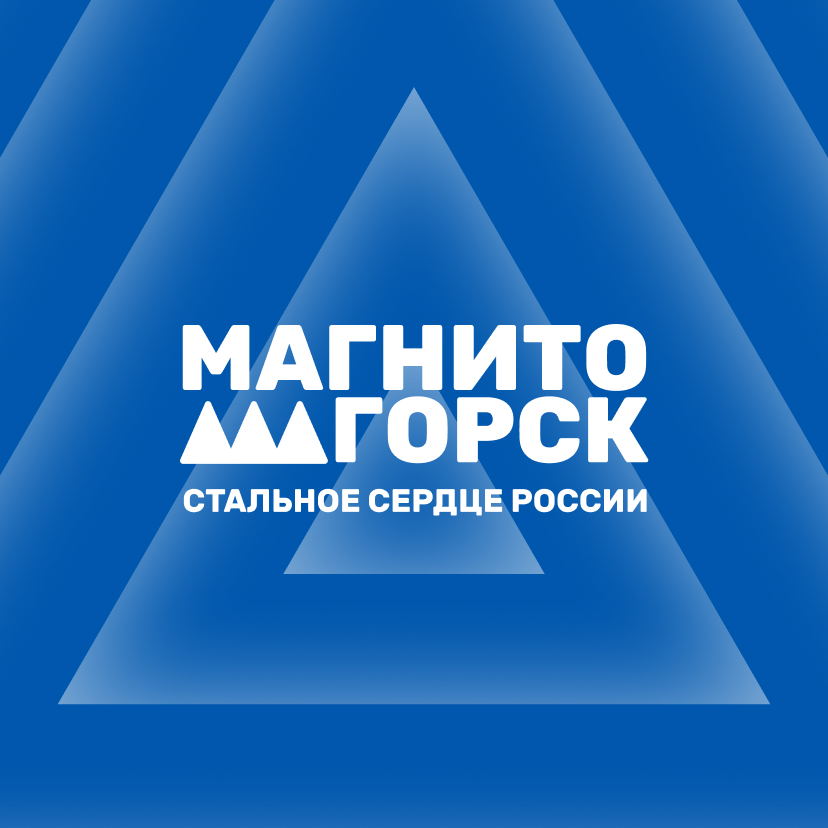 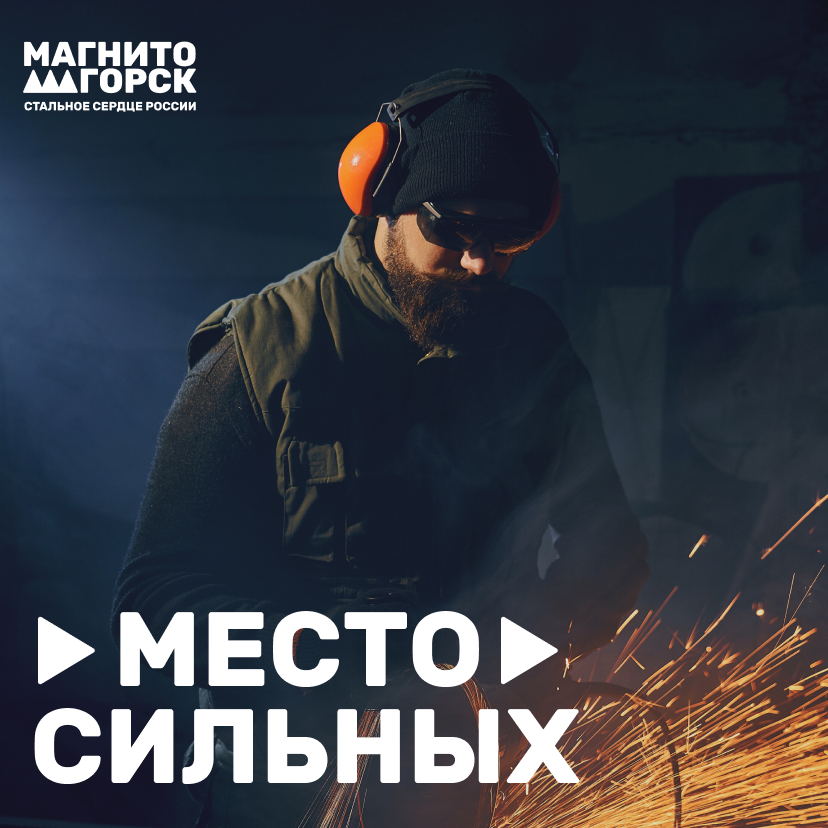 10
ФИРМЕННЫЙ СТИЛЬ. ЦВЕТА
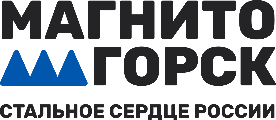 ОСНОВНАЯ ЦВЕТОВАЯ ГАММА – СИНЕ-ОРАНЖЕВАЯ (СОЧЕТАНИЕ МЕТАЛЛА И СТАЛИ С ТЕПЛОТОЙ ЛЮДЕЙ)
11
ПРИМЕРЫ ИСПОЛЬЗОВАНИЯ
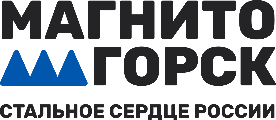 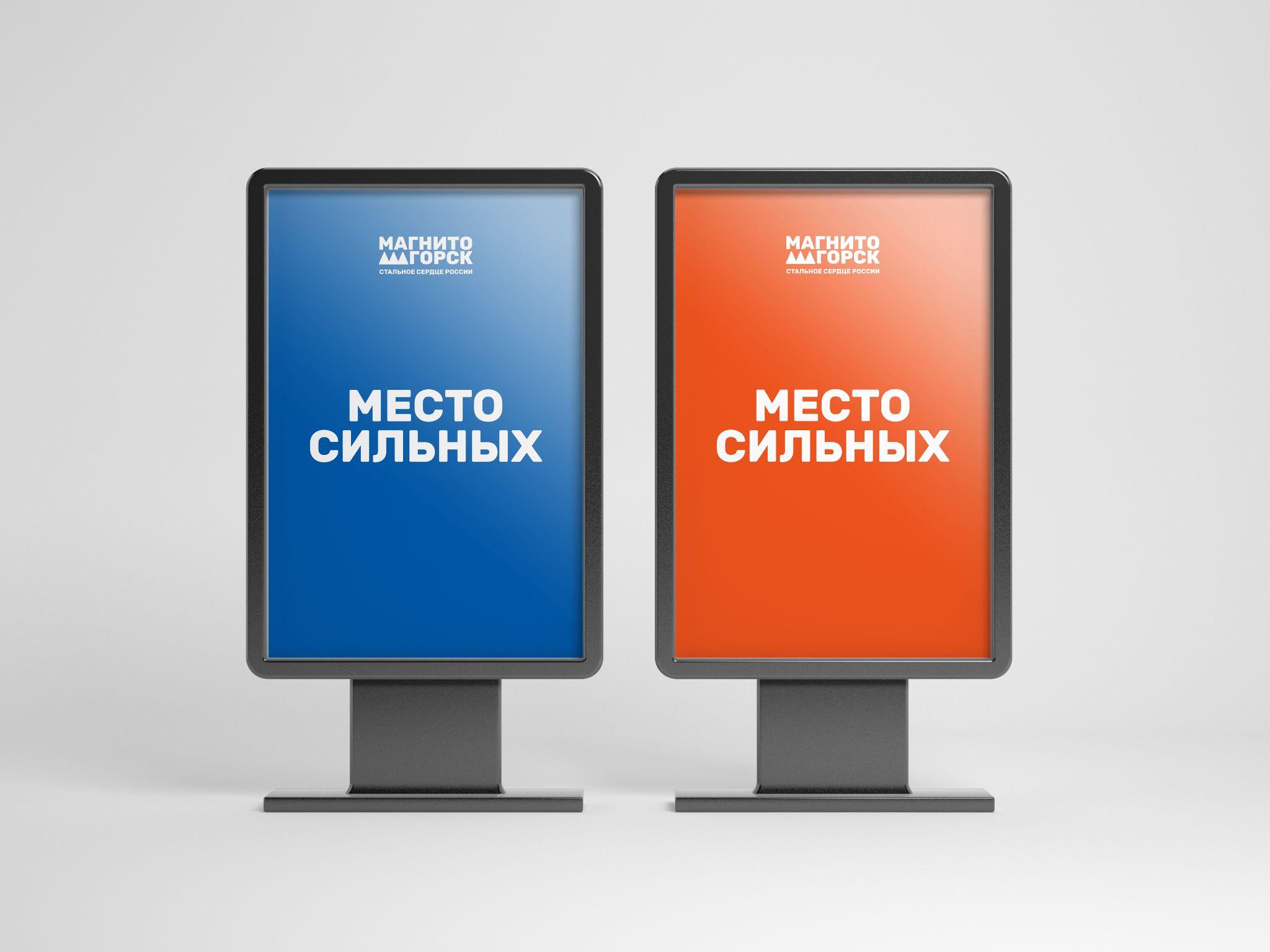 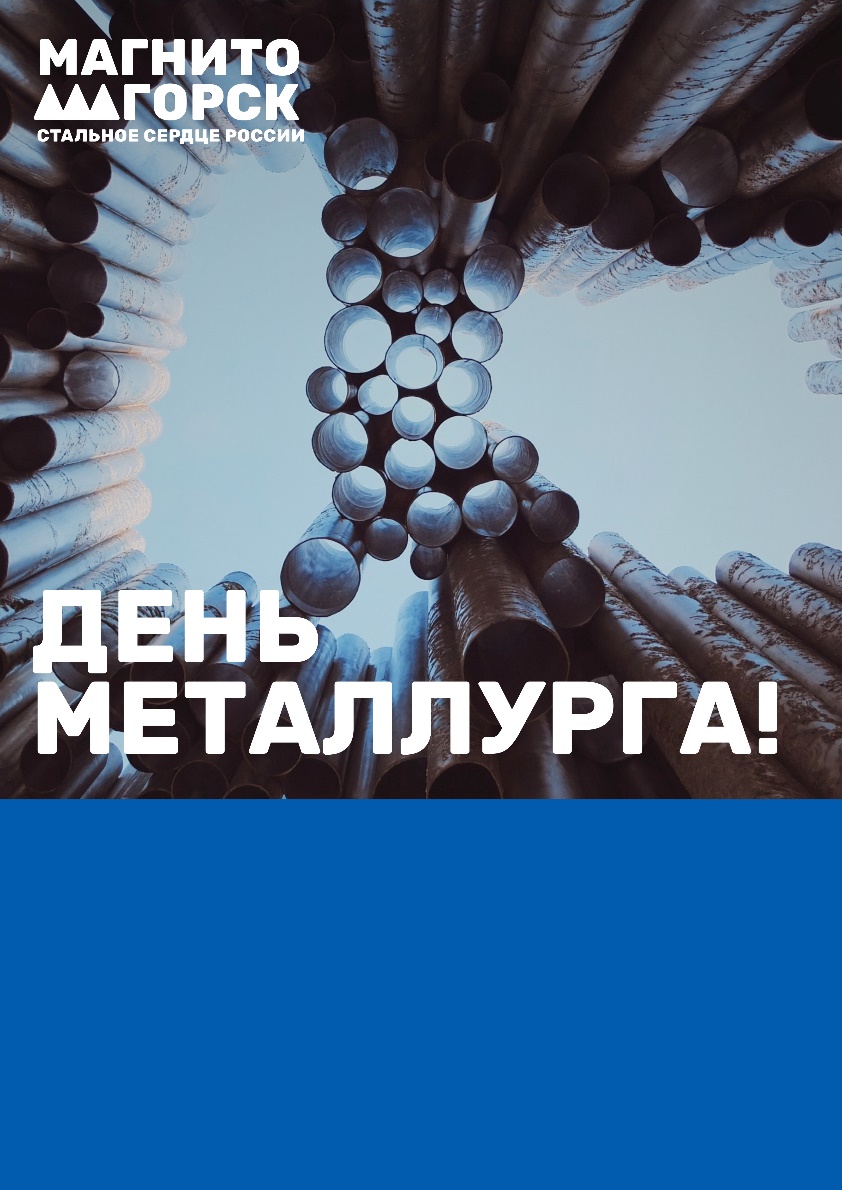 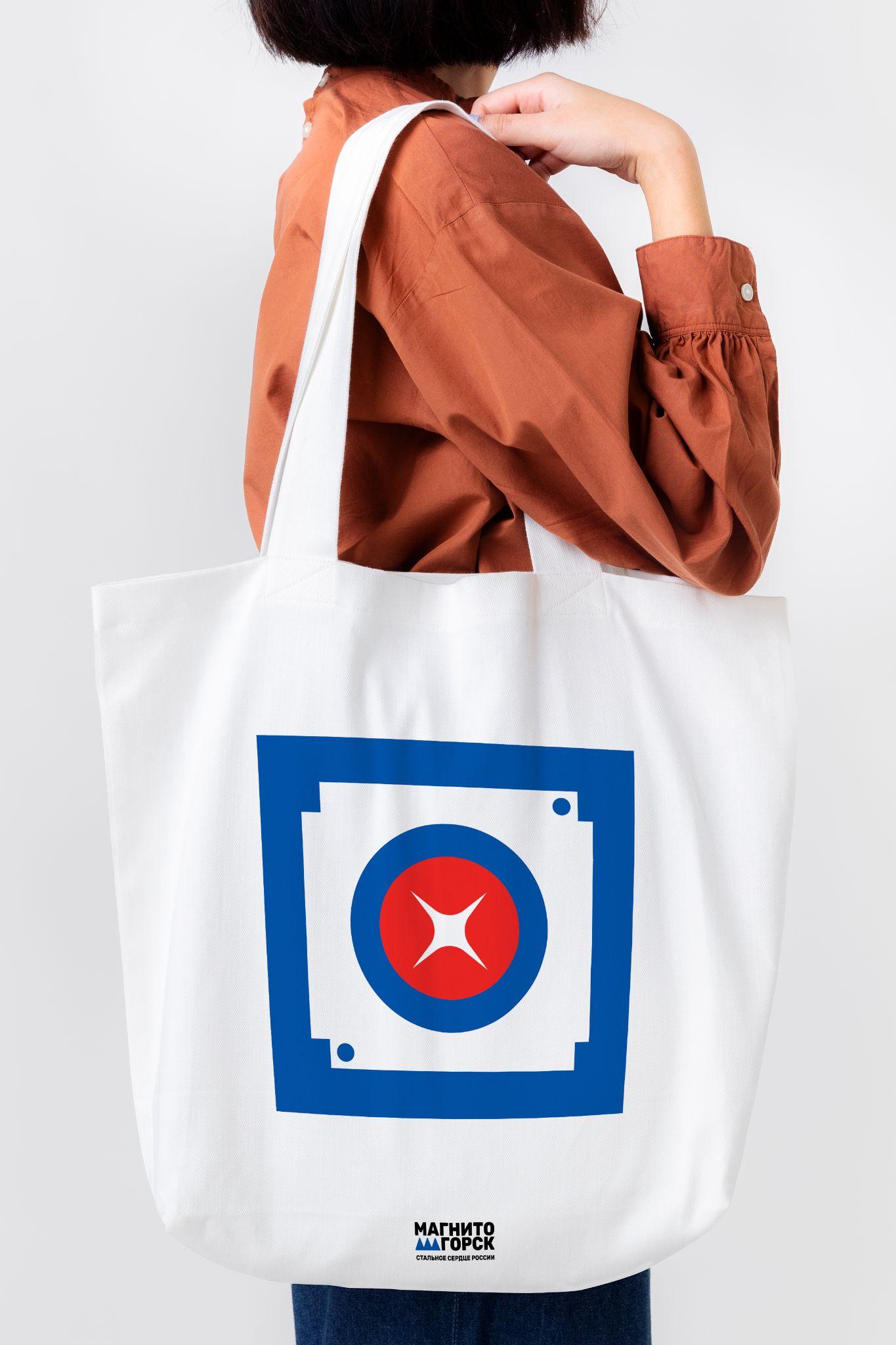 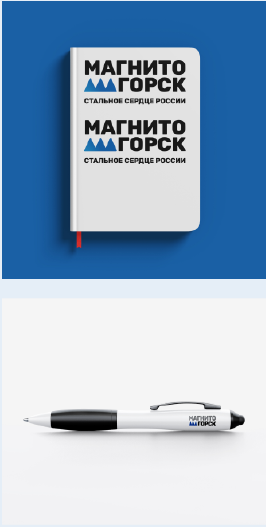 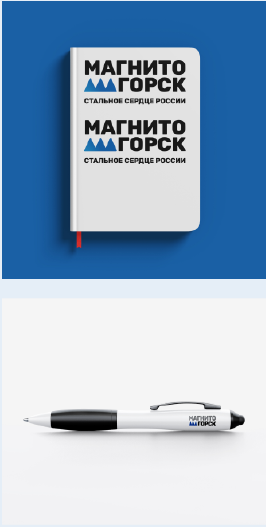 В ГОРОДСКИХ ПРОСТРАНСТВАХ И НА СУВЕНИРНОЙ ПРОДУКЦИИ
12
ПРИМЕРЫ ИСПОЛЬЗОВАНИЯ
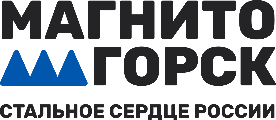 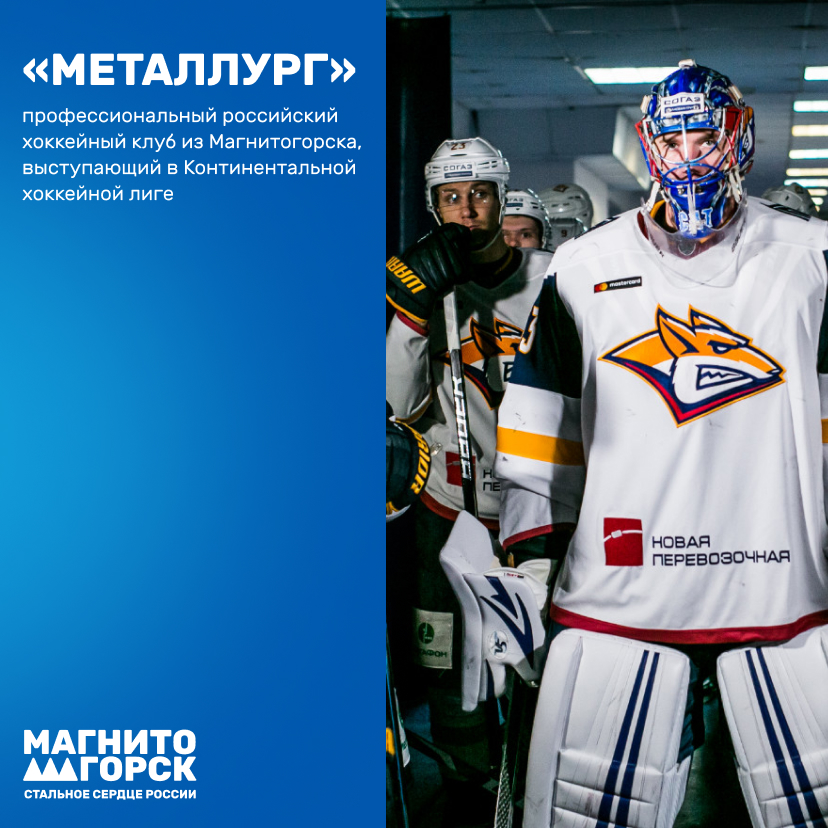 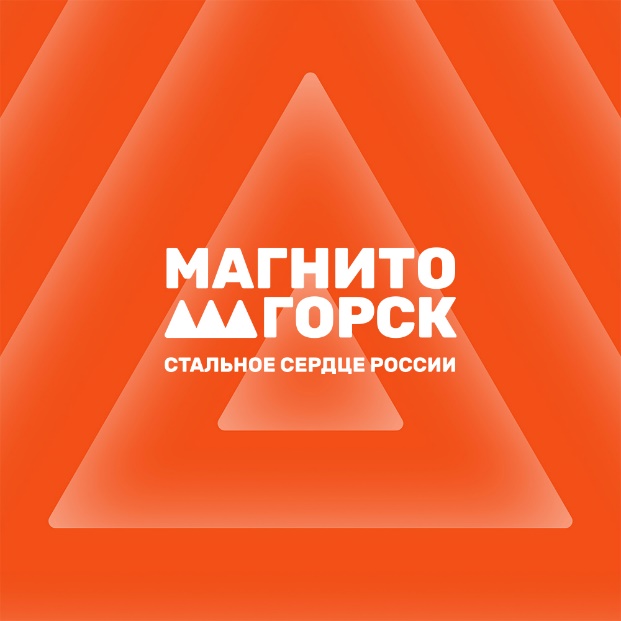 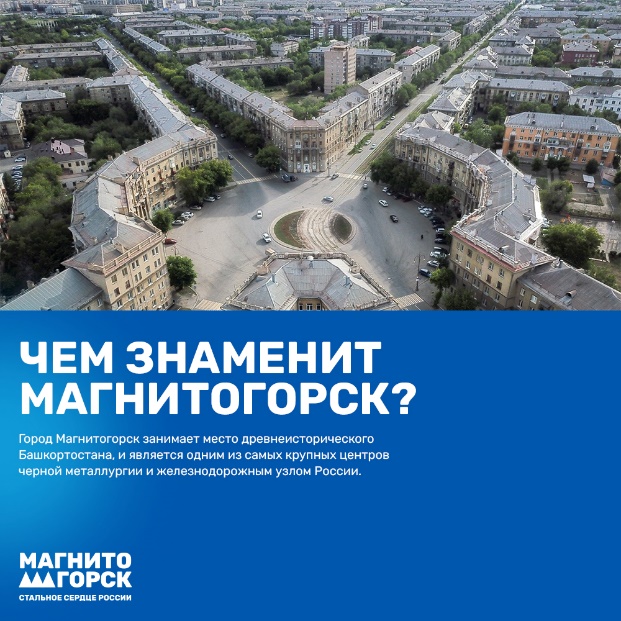 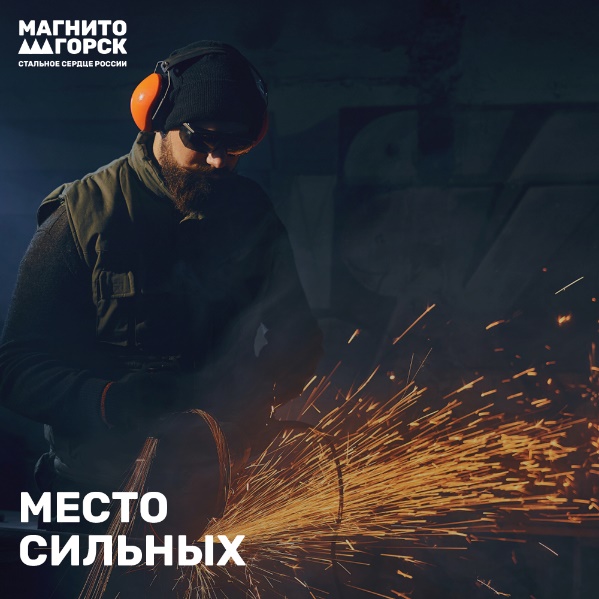 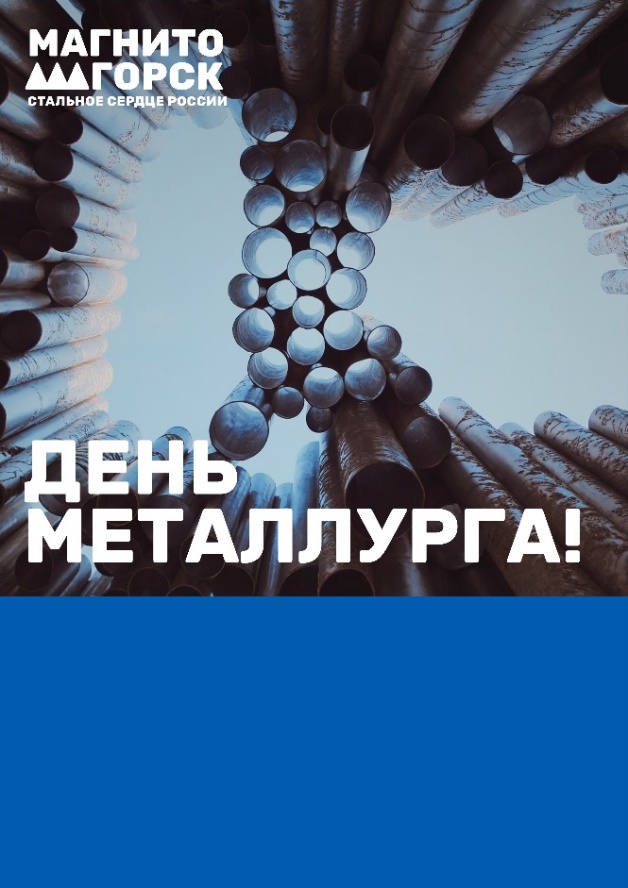 НА ОФИЦИАЛЬНЫХ САЙТАХ, В СОЦСЕТЯХ
13
ФИРМЕННЫЙ СТИЛЬ. ПРИМЕНЕНИЕ
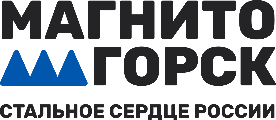 ОРГАНЫ АДМИНИСТРАЦИИ ГОРОДА МАГНИТОГОРСКА
ПЕРЕДАЧА ДЛЯ ИСПОЛЬЗОВАНИЯ ПРЕДПРИНИМАТЕЛЯМ И КОММЕРЧЕСКИМ ОРГАНИЗАЦИЯМ
2
1
3
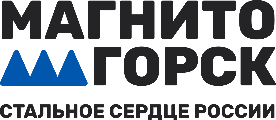 РЕГИОНАЛЬНЫЕ СТРУКТУРЫ
ИСПОЛЬЗОВАНИЕ НА ВЫСТАВКАХ, КОНФЕРЕНЦИЯХ, ФОРУМАх
4
14
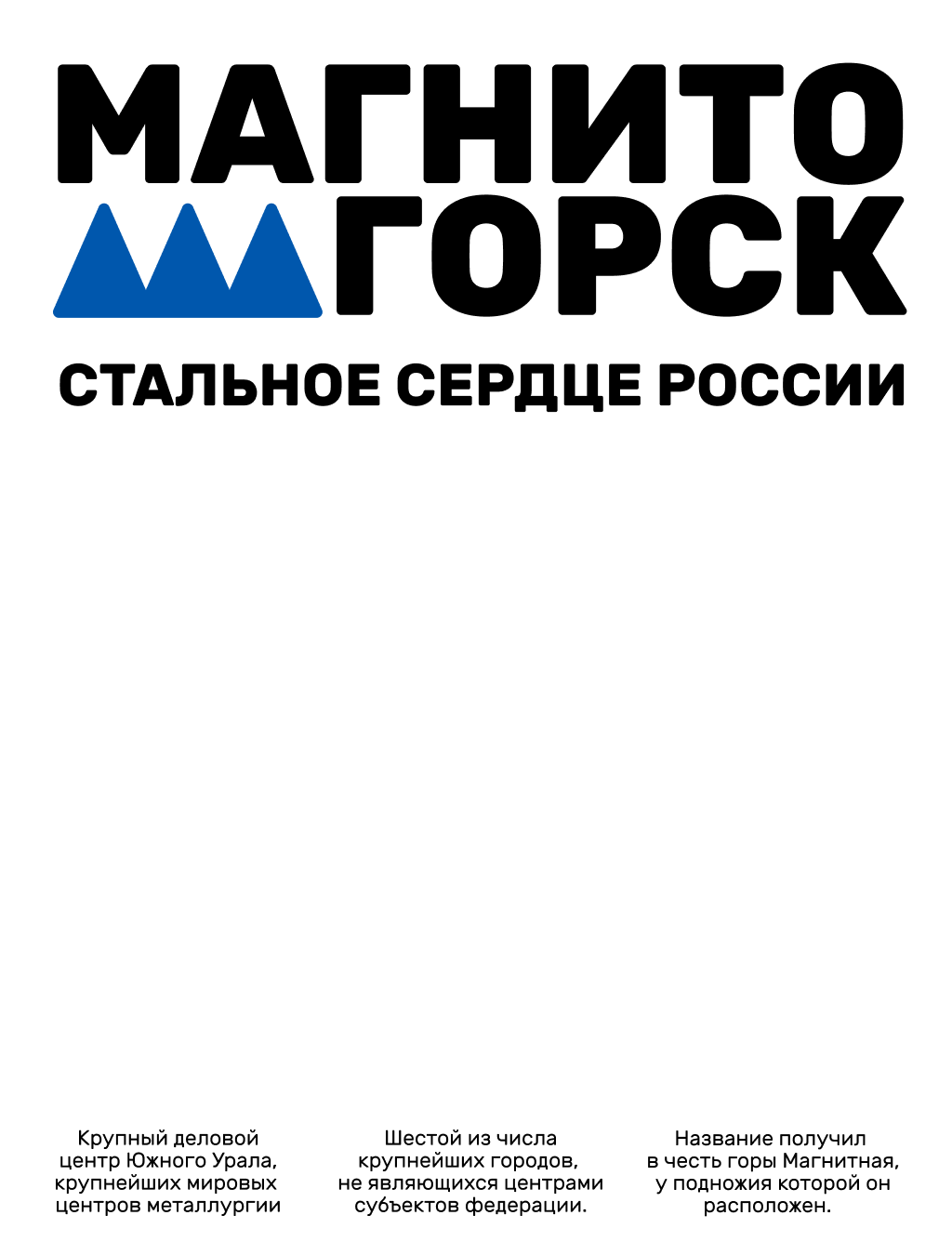 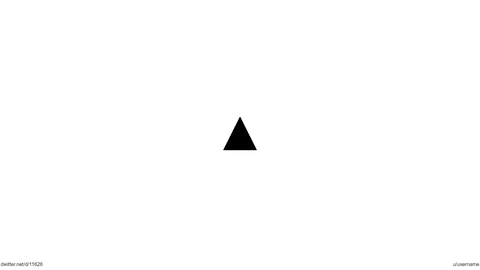 15
БЛАГОДАРЮ ЗА ВНИМАНИЕ!